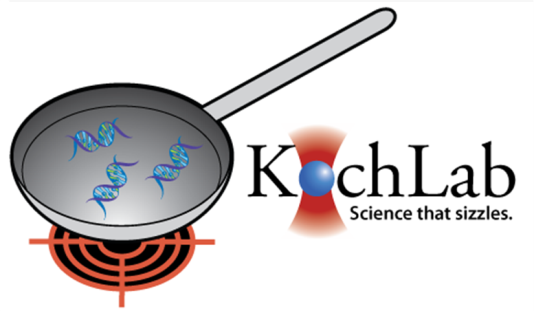 Presents:
Biological things you should know when working in this lab……or Koch will cut off your big toe.
By Anthony
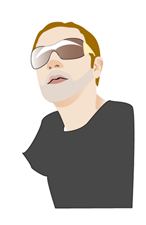 DNA
Can be double stranded and single stranded
Single stranded DNA (ssDNA) is really floppy compared to dsDNA
Determined by persistance length
This stuff is the reason people can look like this:





Or this:
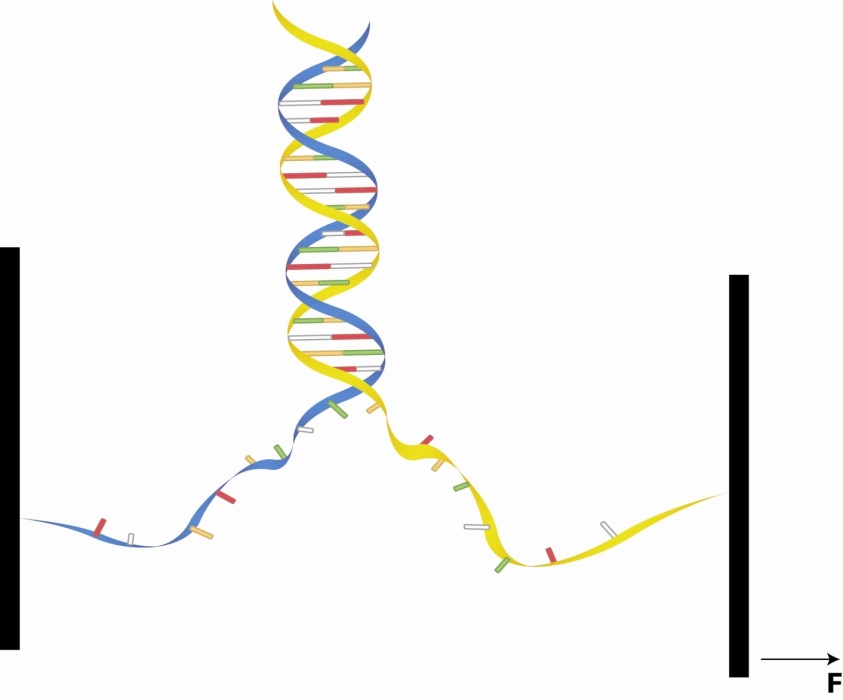 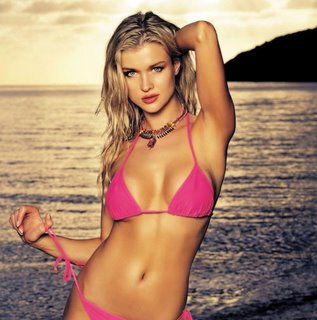 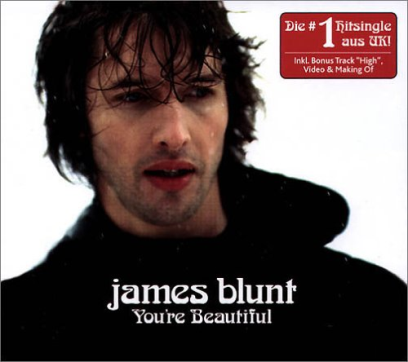 This is a boring picture
No you’re not
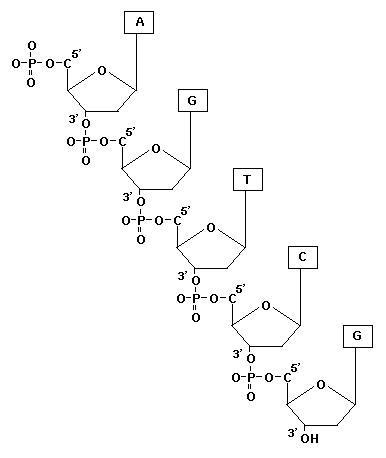 Read 3’ to 5’
Made of a sugar backbone
Joined by phosphate groups
Strands lined through 4 bases 
Adenine
Guanine
Cytosine
Thymine
A binds with T
That’s called basepairing
G binds with C
Nothing creative here
DNA in different organisms
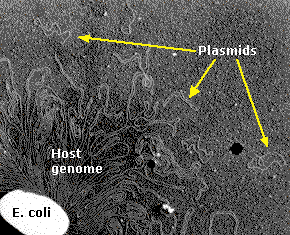 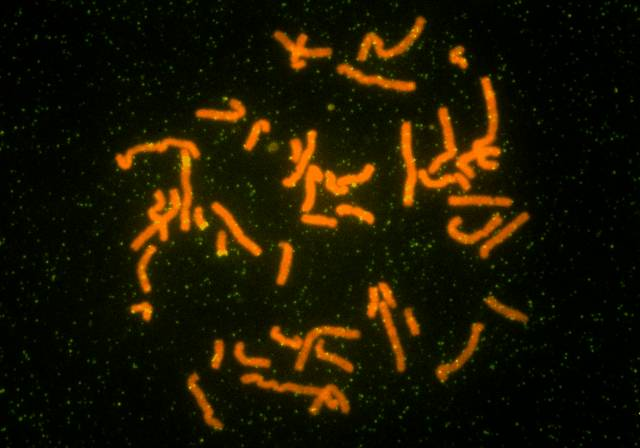 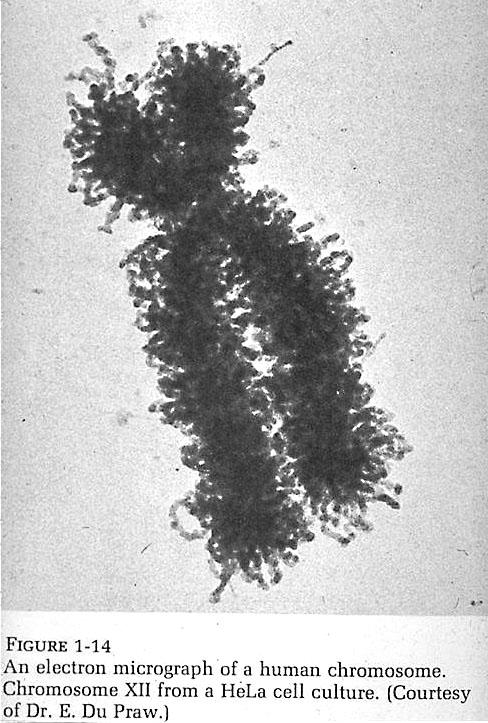 Nope nothing interesting here
Why DNA looks like that
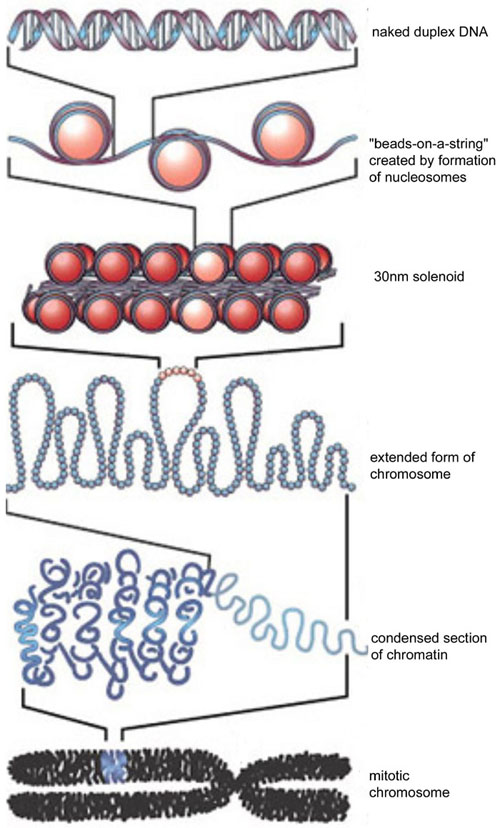 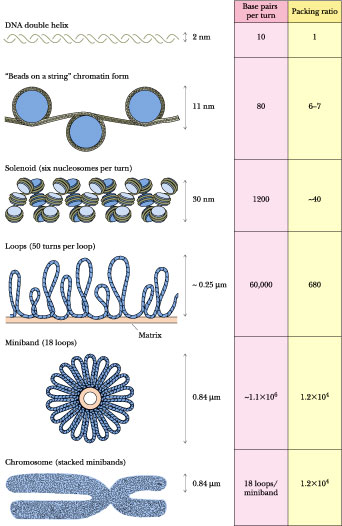 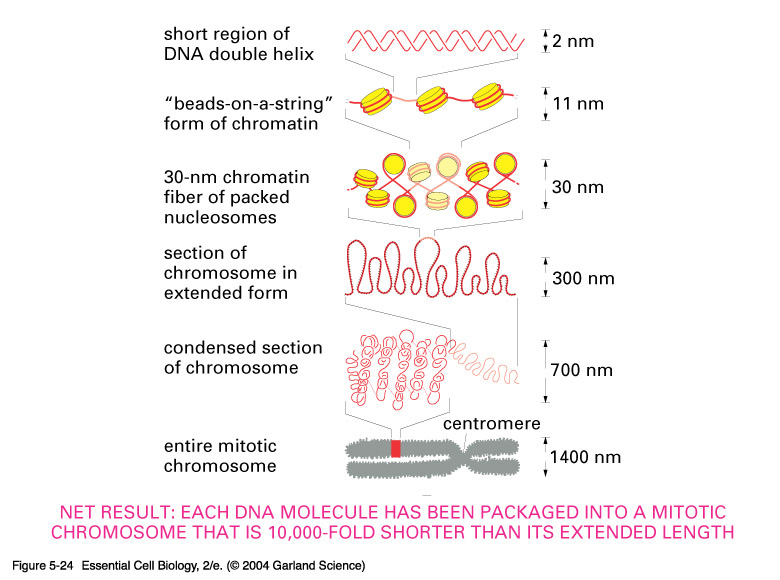 boring
boring
boring
Why is it important
DNA contains all the genetic information of an organism
The entire genome is in every cell
It is important for:
Cell Division
Cell Metabolism
Other Stuff
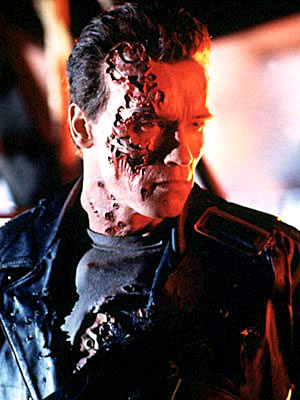 Nothing not boring about the terminator
Some of the other stuff
3 Main Mechanisms of DNA
Replication
Making more DNA from DNA
Think “Make a copy”
Transcription
Making RNA from DNA
Think “To write down”
Translation
Making proteins from RNA
Think “english to spanish”
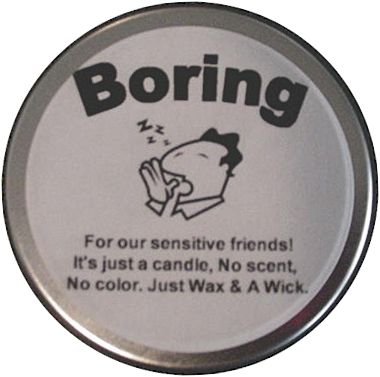 Now this is actually a boring picture
Cell Division
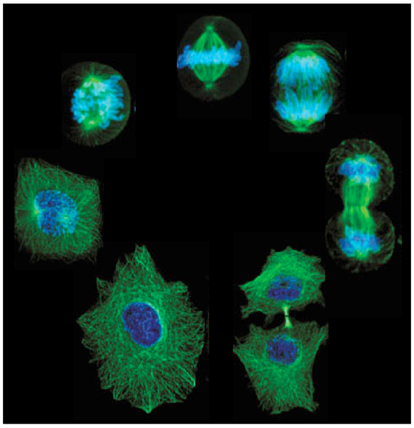 Even though this is one sweet ass picture
apparently it’s still boring as fuck
Cool Application
Protect ends of DNA
Prevents chromosomes from doing stupid shit
Made of repeating DNA sequence
Regulated by Telomerase
Can build DNA strand from nothing
Determines age of cell
Shorter telomeres indicate old age
Major role in cancer
Cancer cells have fucked up telomeres
This is awfully busy… and boring
Transcription
Not even boring
What is RNA?
Almost like DNA
Less Stable
Uses Uracil instead of Thymine
Can get some really cool structures if you try hard
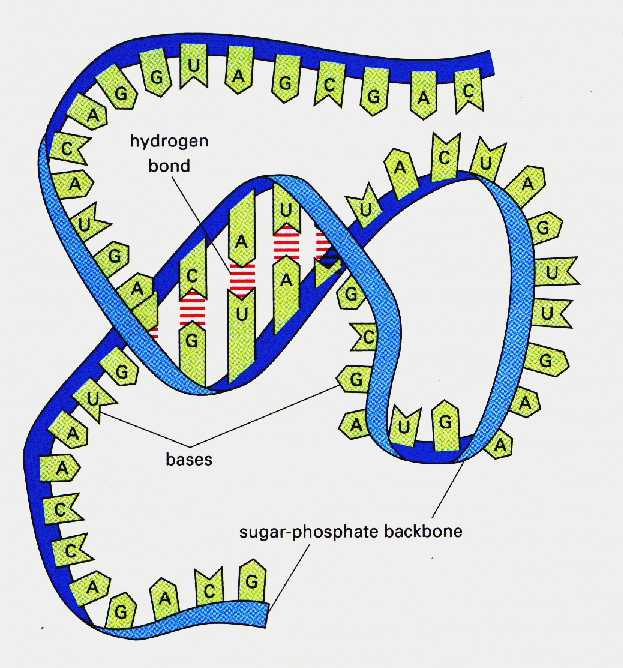 Just like DNA but more boring
Cool Transcription-y Things
In the presence of environmental stress, cells can undergo transcription faster than under normal conditions due to the HEAT SHOCK RESPONSE
Transcription complex sits at elongation point
In presence of heat, transcription begins
Can make way more proteins this way
Good to fight infections
Black would be awesome anywhere
But here it is boring
Translation
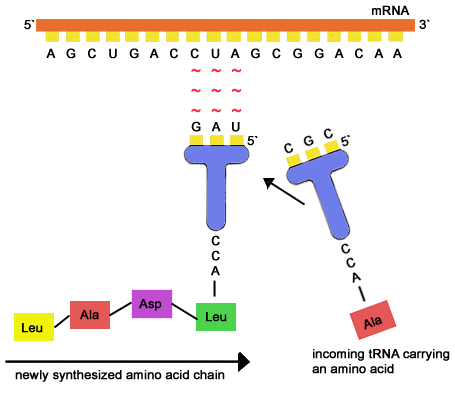 This is the step that makes proteins
mRNA (from transcription) gets translated into amino acids by tRNA
Ribosomes are the mechanism for this translation made by rRNA
tRNA… the most boring kind of RNA
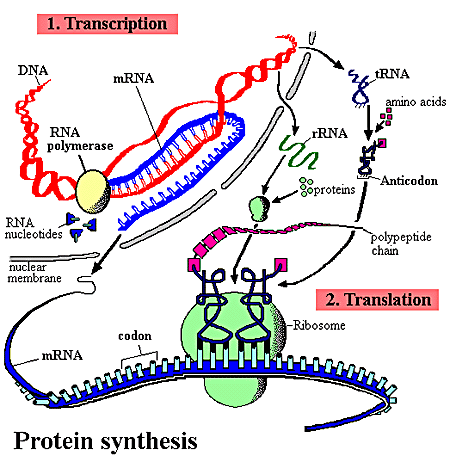 Only slightly more boring than ribosomes
Proteins
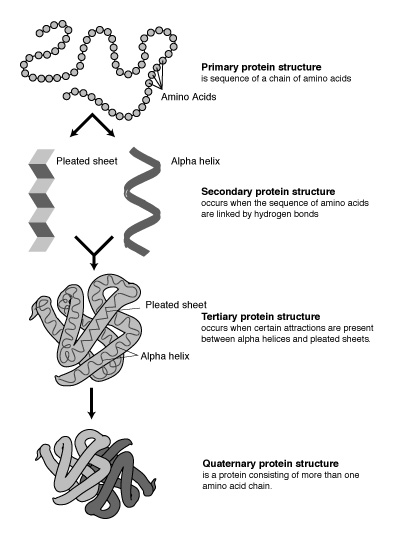 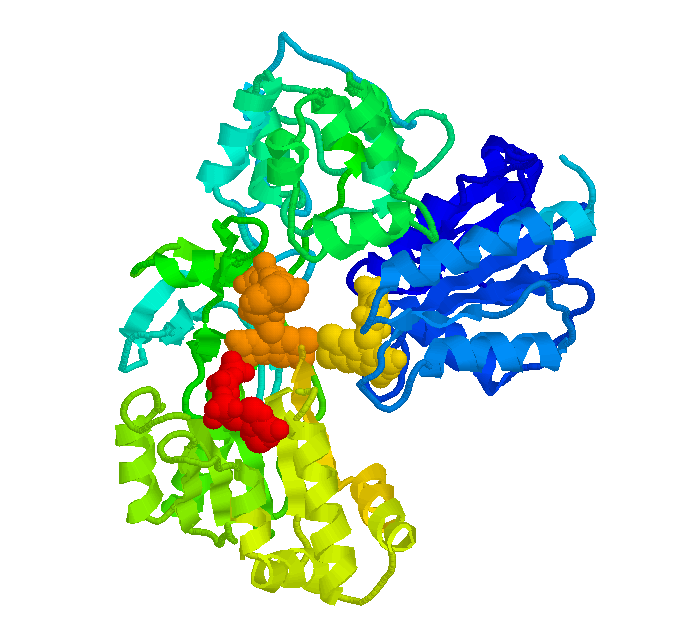 Don’t ask me any questions about this.
Protein folding is boring… don’t believe me?
Go to the Biophysical Society Meeting.
When Translation is Awesome… I mean boring.
Making proteins that regulate the making of proteins (think about it)
Different codons could code for the same amino acid
Cool Proteins:
GFP
HSP
Whatever makes Red Heads
Alternative splicing (can’t show otherwise Larry will sue me)
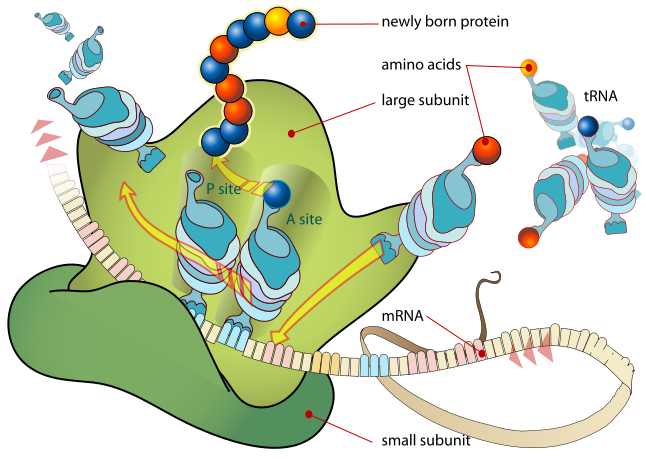 Sweet!
Let’s Pause for a Moment
Pausing is boring
Restriction Enzymes
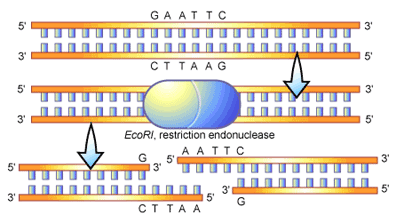 Restriction enzymes may have evolved as a defense mechanism against viruses.
Famous RE’s
GCGGCCGC
CGCCGGCG
GC	GGCCGC
CGCCGG	           CG
NotI


SapI


EcoRI


XhoI


BstXI
GCTCTTCNNNNNN
CGAGAAGNNNNN
GCTCTTCN
CGAGAAGNNNN
GAATTC
CTTAAG
G	AATTC
CTTAA	         G
CTCGAG
GAGCTC
C	TCGAG
GAGCT	          C
CCANNNNNNTGG
GGTNNNNNNACC
CCANNNNN	NTGG
GGTN	       NNNNNACC
Plasmids
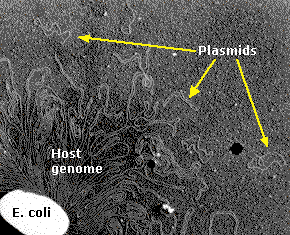 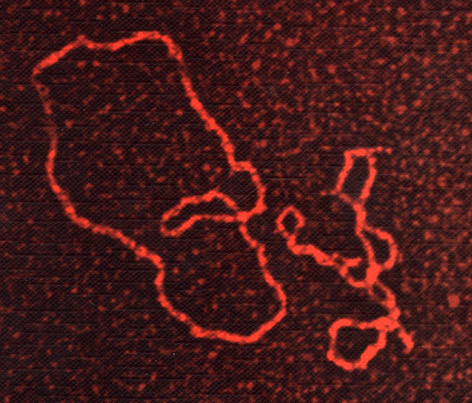 Circularized DNA
Separate from chromosomal DNA
Replicates on its own (in a cell)
Very useful in molecular biology
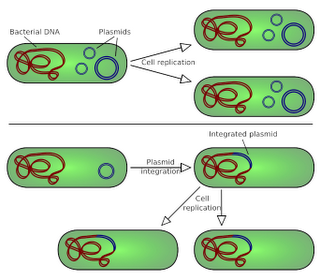 A famous plasmid
Things to note:
Resistance to Ampecilin
Multiple Cloning Site
lacZ gene
Combining the two
End
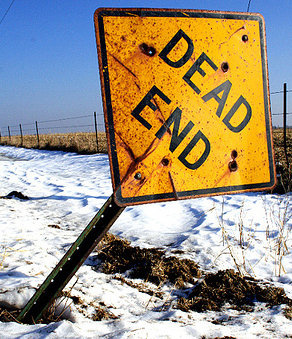